The low down and dirty of what introducing dung beetles can do for New Zealand
Shaun Forgie

LCR science provider for the Dung Beetle Release Strategy Group (DBRSG)
~ 8,000 species worldwide
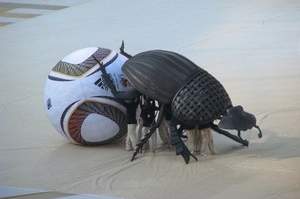 Shovel-shaped head for bull-dozing.
Front legs with teeth for digging.
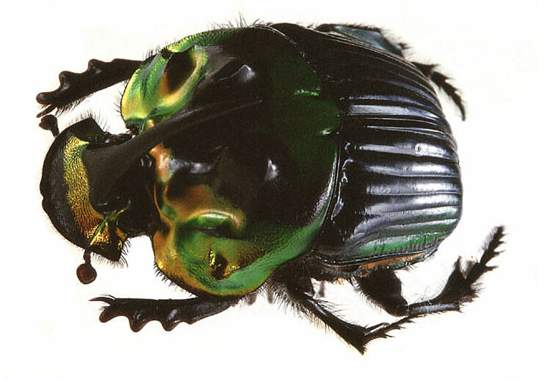 Three ‘types of dung beetle’
Rollers 
(10min - 24hrs)
Dwellers
(several weeks)
90cm
Fast-burying tunnelers 
(6 -24hrs)
Slow-burying tunnelers 
(up to 6 weeks)
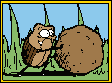 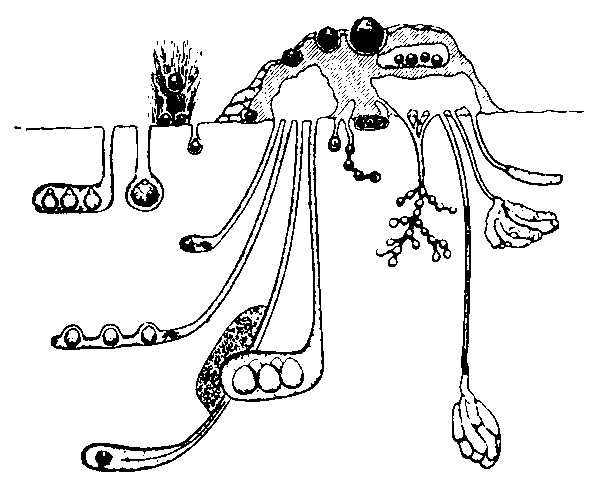 Tunnelers are:  
  by far the most abundant
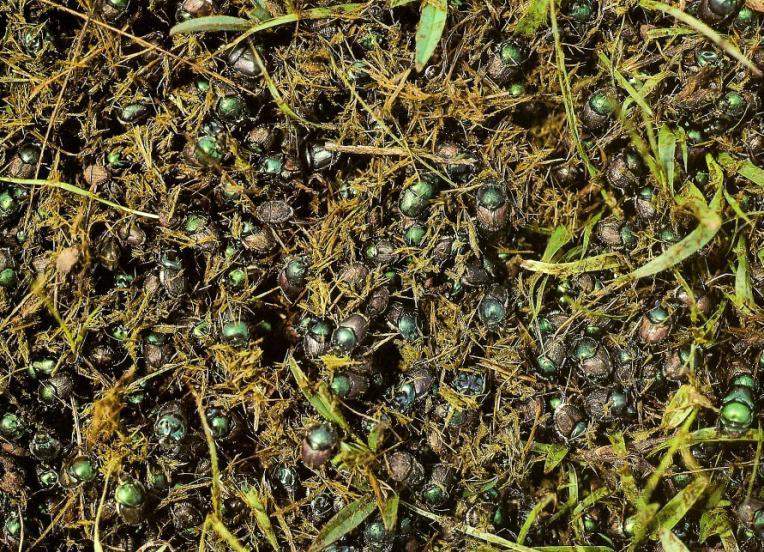 Tunnelers are:  
  by far the most abundant
  responsible for the most dung buried
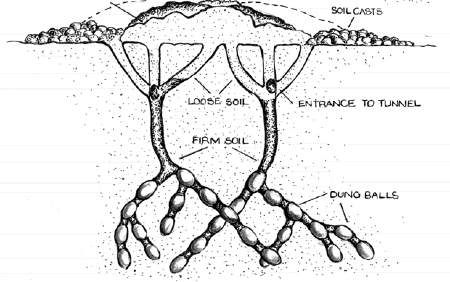 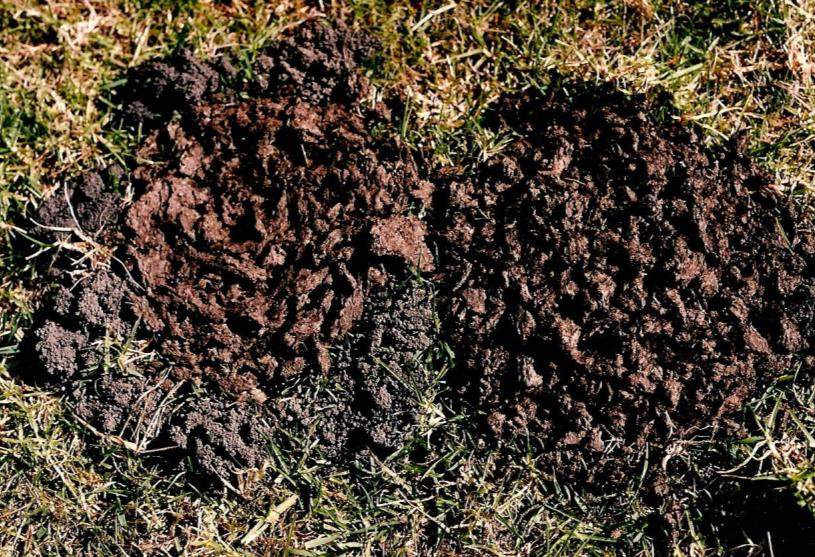 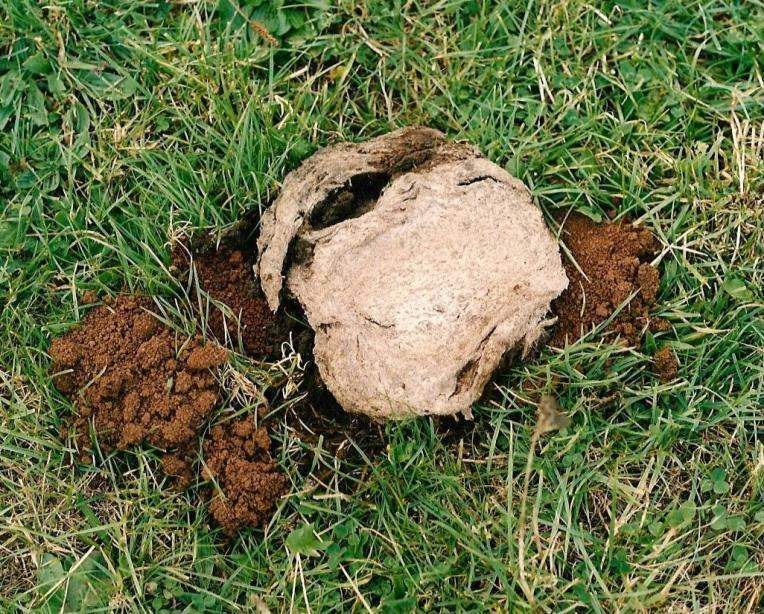 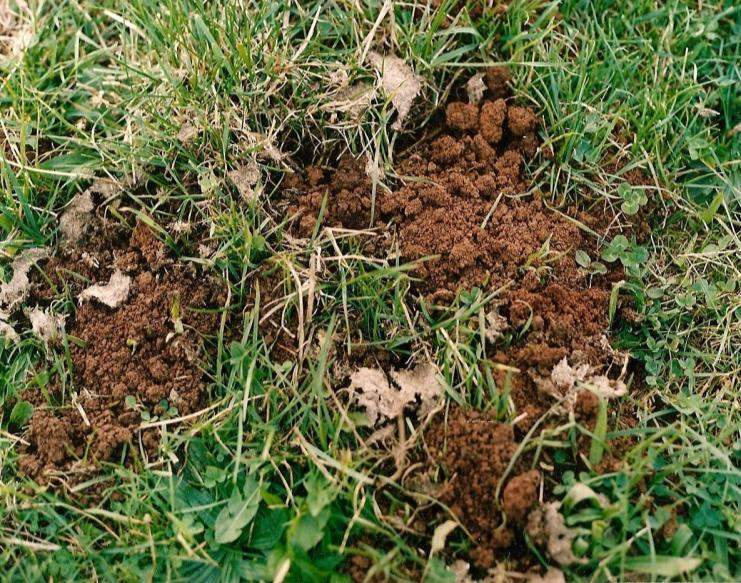 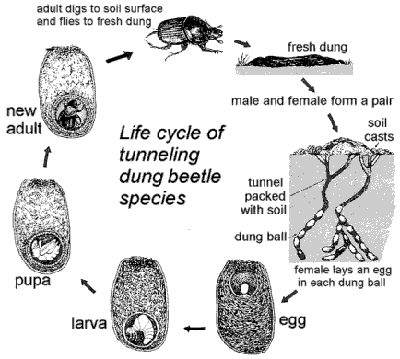 What dung beetles do we already have in NZ?
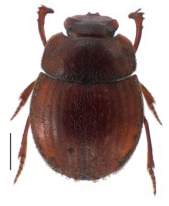 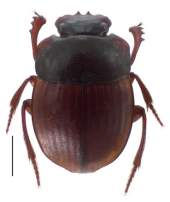 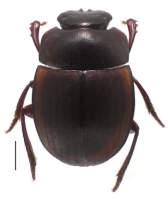 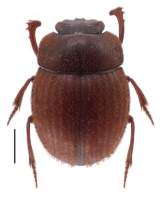 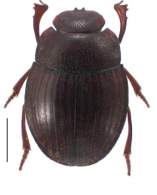 Native dung beetles
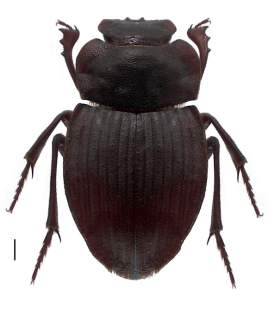 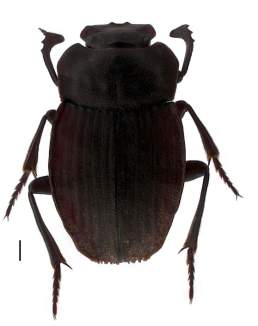 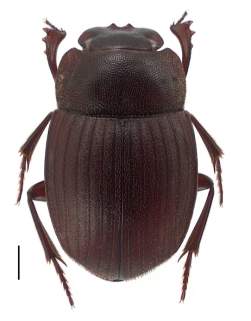 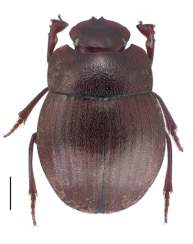 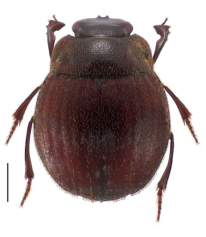 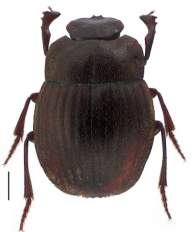 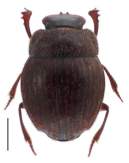 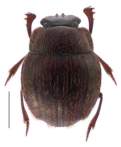 Native dung beetle habitat......
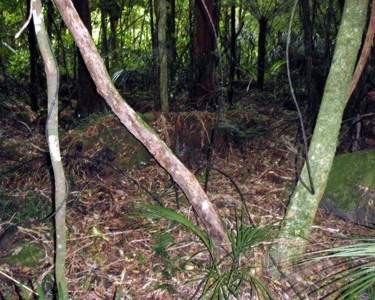 Exotic pastoral dung beetles already in NZ
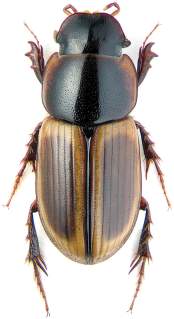 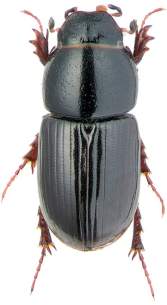 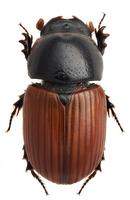 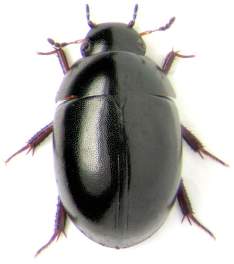 Exotic pastoral dung beetles already in NZ
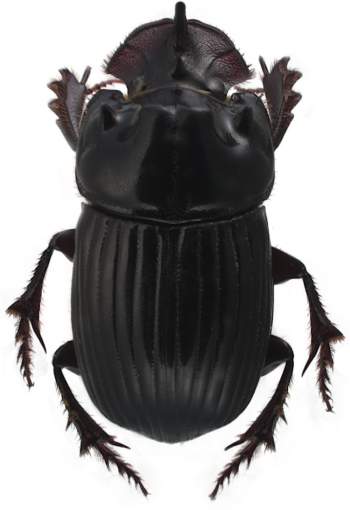 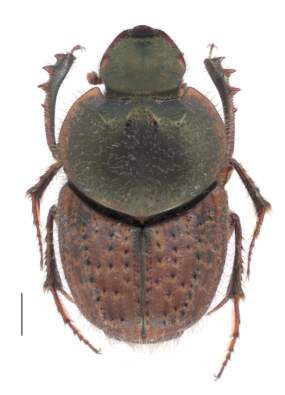 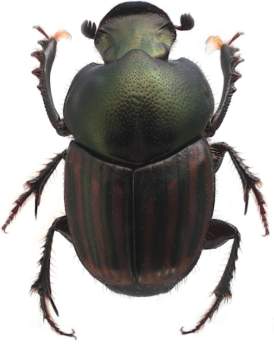 Why do we want to introduce dung beetles?
Most problems stem from ............
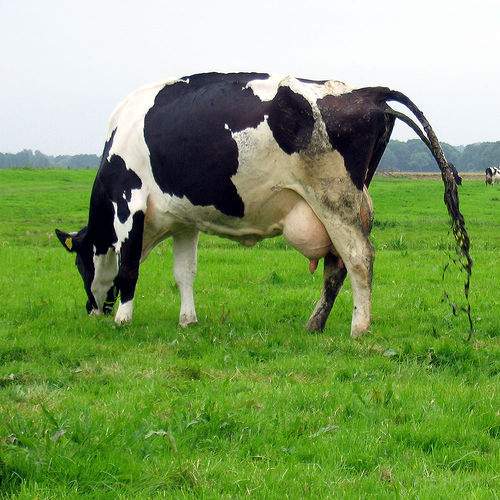 Intensive livestock 
farming
Excess poo
Compaction
Intensive livestock farming promotes
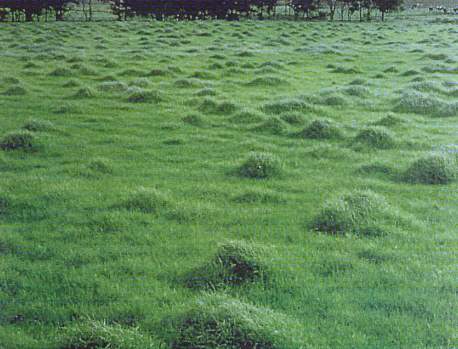 forage  fouling
9.6M head of cattle
    ~570-950 ha
    dung/day
Animal stats: ex. MAF/livestock.
Haynes & Williams (1993)
rank growth (swards)
    & zone of repugnance
an area 5x the size of
    the dung itself
   (Fincher,1981)
[Speaker Notes: Pasture fouling by dung can significantly reduce the area available for grazing and with it reduced pasture availability  and reduced productivity.   

Calculations for dung coverage area were provided by Haynes and Williams ( 1993) for cattle and sheep. 

IN combining both, we estimate up to 15% of all pasture in New Zealand  is rendered unusable by at any one time from these livestock alone.  Each dung patch occupies its original coverage area for at least one week!

CLICK: We know there is a zone of repugnance because of live stock  avoidance of an area far greater than the dung itself. 
   Fincher 1981 calculates this to be an area 5x the size of the  dung itself. 
 
Hence the practice of break-feeding to force livestock to feed around their own excrement and thereby graze all the pasture.  While unproven, such practices can only contribute negatively to livestock wellbeing and health ( esp. Increase diseases uptake and rates of parasitic infection). 

The loss associated with cattle pasture fouling and resulting rank growth is substantial. It is estimated that five cows will decrease the effective area of pasture by one acre over one year (Bornemissza, 1960). For a herd of 100 cattle this equates to a loss of 20 acres per year. An American economic analysis estimated that pasture fouling causes an annual loss of 7.63 kg of beef per head of cattle and places the cost of reduced pasture fouling at $122 million per annum (Losey & Vaughan, 2006).]
Intensive livestock farming promotes
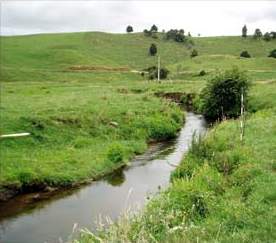 surface runoff
dependent on slope, soil texture and soil
    structure. 

   if rainfall (or irrigation) intensity is greater   than infiltration rate of poorly managed soils water will accumulate on the surface and 
run off will occur.
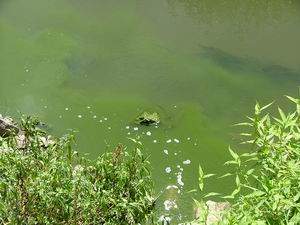 degradation in  water quality
nitrogen and phosphorus
   faecal coliforms
   pathogens (Cryptosporidium, Giardia)
[Speaker Notes: Runoff is dependent on slope, soil texture and soil structure.  
And,  if rainfall (or irrigation) intensity is greater than infiltration rate of poorly managed soils water will accumulate on the surface and run off will occur. 

CLICK:  The quality of surface water influences not only the health of aquatic ecosystems, but also whether the water can safely be used for drinking, agriculture, or recreation. 
There are a number of indicators used to measure water quality for example......
Nitrogen & Phosphorus
These are the main causes of  the eutrophication or excessive growth in water ways: Sources include eroded soil material, treated and untreated sewage waste water, animal wastes, fertilisers and organic matter. 
Faecal coliforms and  pathogens
....are found in the faeces of warm-blooded animals and can infect waterways  and drinking water and cross-infect different animal species. Faecal coliform presence in water is used as an indicator of faecal contamination.]
benefits
Ecological and environmental benefits  from the services provided by tunnelling dung beetles include.......
Improve soil fertility……….......…nutrients in dung
Improve soil structure……...........↓soil compaction
Improve soil biology….......….pasture earthworms 
Increase available grazing area......…↓forage foul
Increase pasture productivity…..........↑grass yield
Improve water infiltration……............ via tunneling
Improve water quality……….........↓surface run-off
Reduce pests/disease.....................↓gut parasites
Sequester carbon……….......…….↓gas emissions
[Speaker Notes: 1. Nutrient content in dung is variable being dependent on a number of factors particularly the animals diet. Williams and  Haynes (1995)  found that for every 100 kgs of dry cattle dung there was 0.82 kgs of phosphorus and 2.7 kgs of nitrogen. When considering the amount of available dung accumulating on pastoral surfaces, this represents a significant under-utilised resource of fertiliser.  When dung remains on the soil surface approx. 80% nitrogen content of dung is denatured by bacteria and lost by volatilisation as ammonia or is washed into waterways with rain (irrigation).  Several studies have shown that tunnelling beetles increase levels of plant nutrients in the subsoil at similar levels to typical application rates of solid fertiliser inputs. 
2. The tunnel systems improve the physical structure of the soil by:
- increasing aeration
- reducing compaction
- bringing subsoils to the soil surface (bioturbation)
incorporating organic matter into the soil profile.  It also improves water holding capacity ( water conservation in soils) reducing soil erosion
3. By burying dung, dung beetles:
- increase the amount of organic matter in the soil
- provide a food source for soil organisms such as earthworms
- stimulate microbial activity and nutrient cycling
Trials have shown that dung beetle activity is associated with increased numbers of
earthworms, and the depth at which they are found (Doube, 2008).
4. Dung beetles can make a substantial contribution to ensuring that forage fouling is kept to a minimum. 
5. In an extensive review of published research, Nichols et al. (2008) found that “dung + beetles” resulted in significant increases in plant height, above ground biomass, grain production, protein levels and nitrogen content.
Tunnelling and improvements to the physical structure of soils have a “flow-on” effect which can include: 
6. improved water infiltration reduces surface ponding and assists agricultural inputs such as lime and fertilisers to enter the upper soil profile and reduce the level of contaminants entering the waterways (Waterhouse 1974; Bormemissza 1976; Doube 2005b).
7.  This leads to improved water quality (Doube 2008). 
8. Nematodes. Many studies have shown significant reduction in numbers and/or reinfection rates of gut parasites ( e.g., Miller et al. (1961);Fincher (1973a, 1975); Waterhouse (1974); Bryan (1973, 1976); Fincher and Stewart (1979); Bergstrom (1983); Gronvold et al. (1992); Mathison and Ditrich (1999);Le Jambre (2009).
   Flies. Several studies have shown significant reduction in numbers dung breeding pest flies e.g. 95% in Hawai’i (Bornemissza 1970); 88% in Australia (Ridsdill-Smith & Matthiessen, 1988). Phoretic macrochelid mites carried between dung pads also predatory on fly eggs etc ( Nichols et al 2008). 
9. Removal of decomposing organic matter (dung) from the soil surface
- increase in soil carbon content through the burial of organic matter (dung)
- increased plant root production through improvements to soil physical, biological and
chemical properties ( Doube 2008). 
While un-quantified, by rapidly manipulating freshly deposited dung, dung beetles will increase aerobic drier environment in dung pad thereby reducing anaerobic conditions necessary for methane production ( see Jarvis et al 1995; Holter 1996)]
Economic benefits
LOSEY and VAUGHAN (2006). BioScience. Vol. 56 No. 4. Pages: 311-325. (www.biosciencemag.org).
Services provided by dung beetles are worth an 	estimated US$380 million/yr to the US economy
  USA has almost 100 million cattle in production/yr
NZ has on average 9.6 million head of cattle  in production per year
so, assuming equivalent benefits, dung beetles could be worth at least NZ$55 million per year to the NZ economy
ERMA process
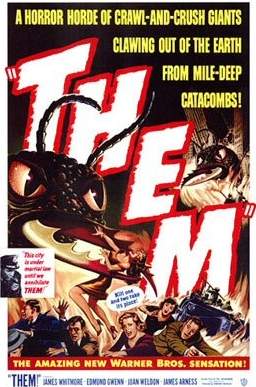 Risks include:

Invasion of native habitats

Outcompeting native dung fauna 

Altering native ecosystem processes

Spreading disease
ERMA process
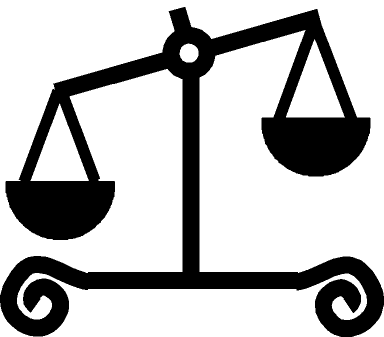 Benefits
Risks
Negligible
Significant
ERMA granted permission  for  importation and full unconditional release of 11species of dung beetle for use in NZ pastureland
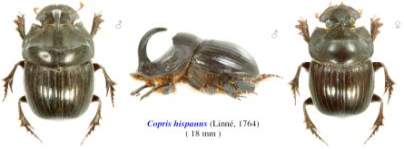 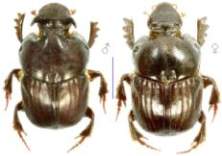 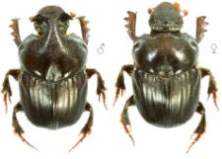 ♂
♂
♀
Copris  hispanus
18mm
Bubas bubalus
17mm
Bubas bison
16mm
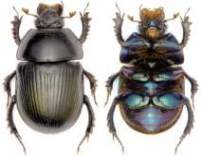 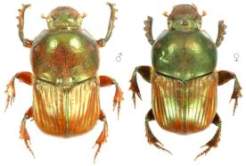 ♀
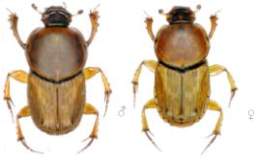 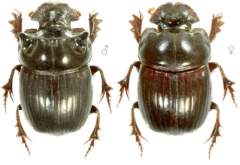 ♂
Euoniticellus fulvus 
10mm
Geotrupes spiniger
22mm
Copris  lunaris
18mm
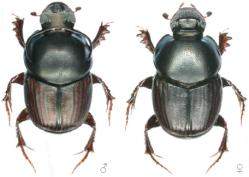 Onitis alexis
20mm
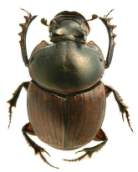 ♂
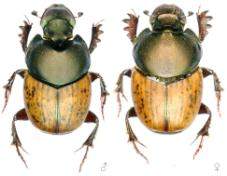 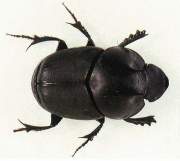 ♂
Onthophagus taurus 

9mm
Onthophagus binodis 
12mm
O. (Digitonthophagus) gazella      
11mm
O. (Paleonthophagus) vacca
  10mm
♀
♂
Selection Criteria
At least 11 species needed to control livestock dung 24-7, 365 days a year throughout NZ................
All species are habitat specific to open grasslands

All species  evolved to feed specifically on the dung of herbivorous mammals (artiodactyles)

All species  occupy  differing but overlapping seasonal activity periods

Some species are day active,others night active or active only at dawn and dusk  

Climatic suitability for nationional coverage
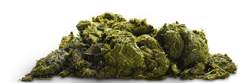 Who is introducing dung beetles to NZ?
The Dung Beetle Release Strategy Group
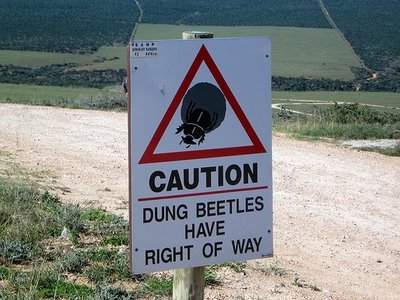 This work was funded by MAF SFF, Landcare Research, DBRSG, DairyNZ, Rodney District Council + ARC (in part), Environment Southland, Rodney Economic Development Trust & Ngati Whatua
Scope of the NZ Dung Beetle Project
It is expected this project will last at least 10-15 years
Current DBRSG phase of project is funded for 3-4 years which involves:
ERMA process
Importation, quarantine and  release at least 5 spp
Exotic species approved for release
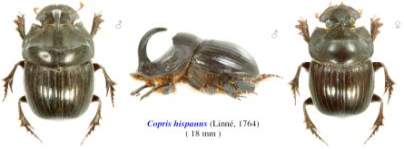 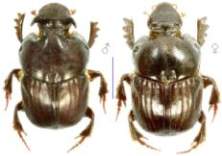 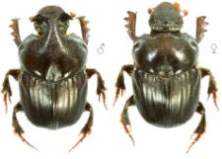 ♂
♂
♀
Copris  hispanus
18mm
Bubas bubalus
17mm
Bubas bison
16mm
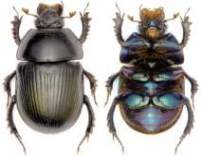 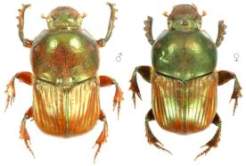 ♀
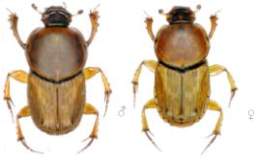 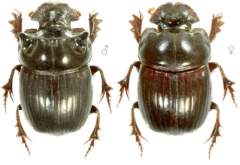 ♂
Euoniticellus fulvus 
10mm
Geotrupes spiniger
22mm
Copris  lunaris
18mm
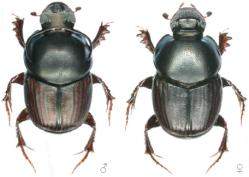 Onitis alexis
20mm
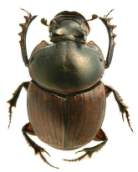 ♂
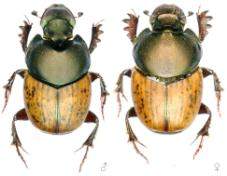 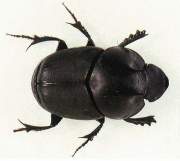 ♂
Onthophagus taurus 

9mm
Onthophagus binodis 
12mm
O. (Digitonthophagus) gazella      
11mm
O. (Paleonthophagus) vacca
  10mm
♀
♂
Scope of the NZ Dung Beetle Project
It is expected this project will last at least 10-15 years
Current DBRSG phase of project is funded for 3-4 years which involves:
ERMA process
Importation, quarantine and  release at least 5 spp 
Post DBRSG phase, we plan:
Post release monitoring and research
Importation of remaining species
Mass rearing  for nation wide releases
To achieve this we need to obtain government and/or  non-government funding
Acknowldegements
MAF SFF, 
 Landcare Research 
 DBRSG 
 DairyNZ 
 Auckland City 
 Environment Southland 
 Rodney Economic Development Trust
 Ngati Whatua
 ERMA

Hugh Gourlay
Simon Fowler
Quentin Paynter
Lynley Hayes
Matt McGlone
Helen Parish